supporting our primary purpose
reaching our common goalsPLANNING
COLLABORATION
				“CO-LABOR”
“If we are acting in goodwill—doing the right thing for the right reasons—we are sure to benefit. Each of us has something to give…” 
		Living Clean, Chapter Seven, “The Journey Continues”
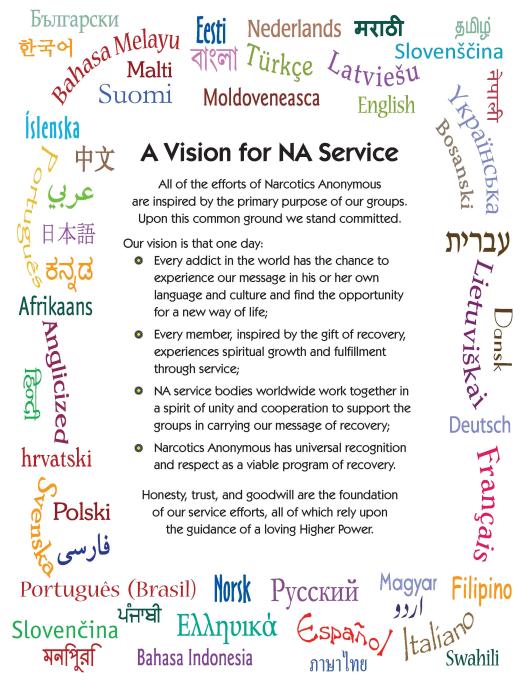 This is our futureas a Fellowship
so, why plan?
More effective group influence
Efficiency is doing things right. Effectiveness is doing the right things
Realize
Our
vision
If there is no planning, often a service body will move forward in a status quo fashion – staying stuck on “this is the way we have always done it”.
who plans?
current trusted servants
committee members
members no longer involved in service 
new members 
invite all members to participate
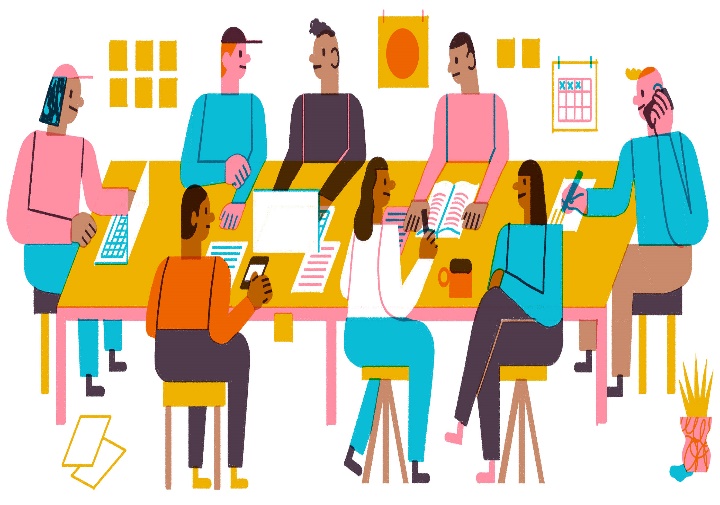 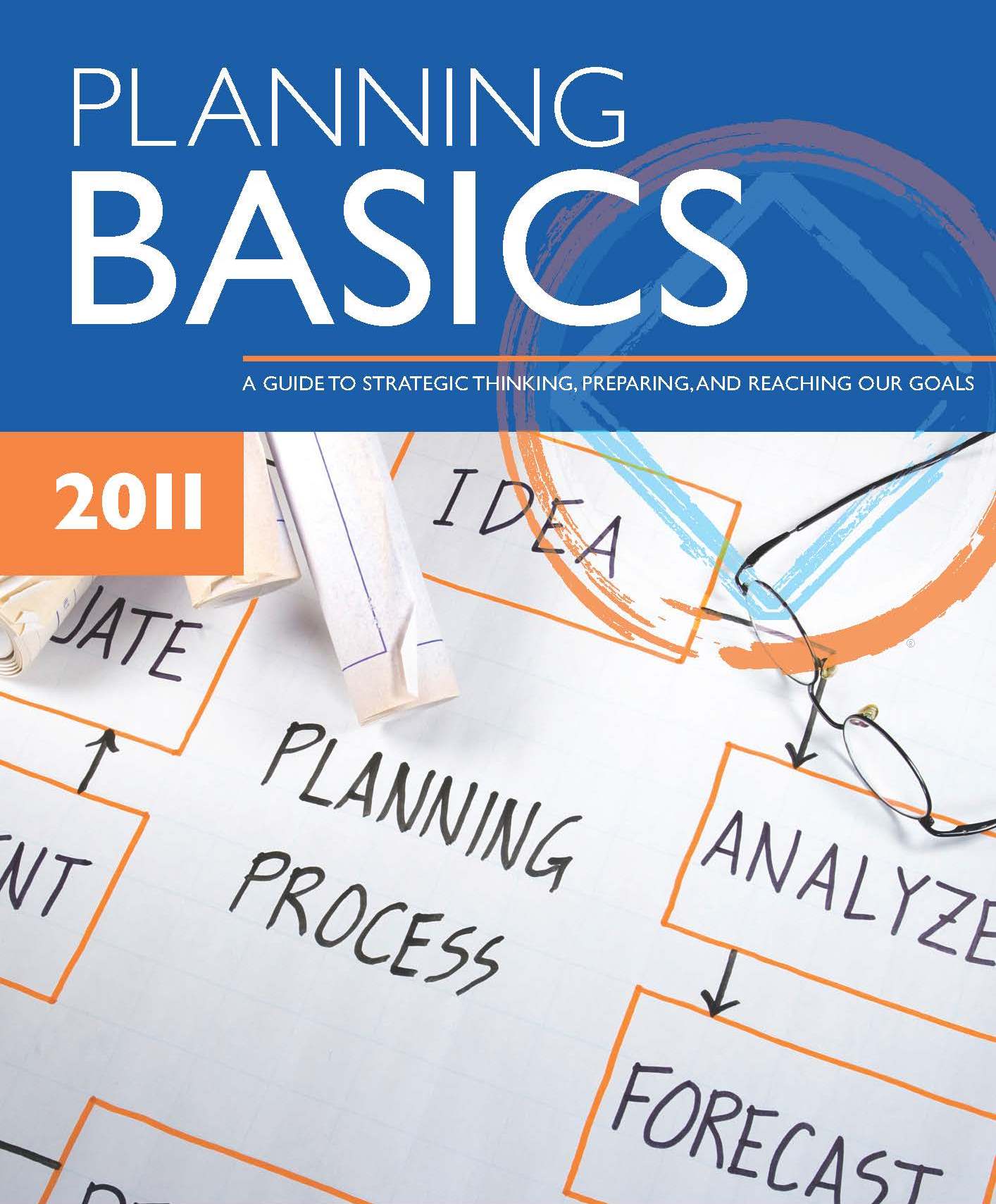 PlanningBasics
the planning cycle
seven components of planning
gather information
list and prioritize the issues
develop goals (identify “what,” not “how”)
prioritize goals
create approaches (actions to reach goals)
prioritize approaches (a second look)
develop action plans
routine services
do not change much from month to month
do not require a project plan to continue
considered when determining what resources are available for projects
project based services
have a beginning and an end
members with special interest or skills serve for a shorter time
may help improve existing routine services, or result in new ongoing services
may happen on a regular basis−not part of the prioritization process
large group planning exercise
brainstorm and prioritize an issuebrainstorm and prioritize goals and approaches (solutions)create an action plan
who, what, when, how much, and who monitors?
Discussion/Feedback
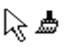 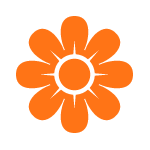 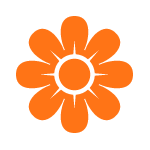 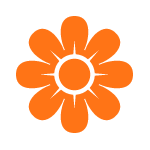 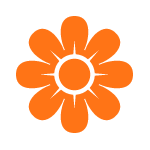 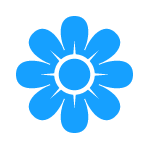 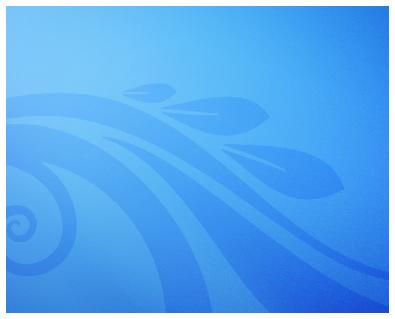 ww.na.org/handbooks
RESOURCES
“Participating without seeking the illusion of control sets the model for the rest of our lives. In whatever capacity we find ourselves, we serve NA with dedication and love when we serve with humility.”
Living Clean, Chapter Seven, “The Journey Continues”